Karta srca
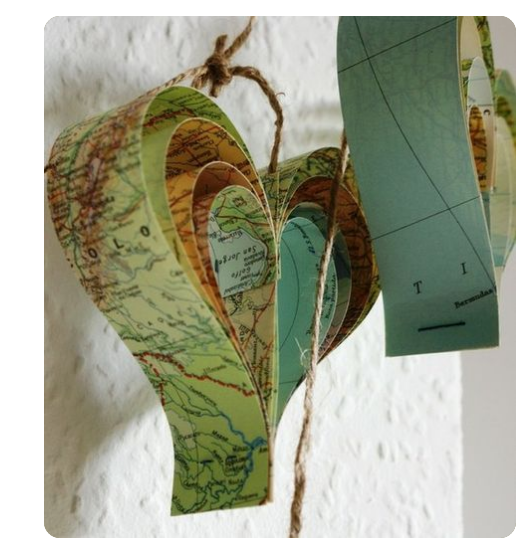 Koje su stvari skrivene u vašem srcu? Koje su stvari koje volite? Tko su ljudi koje volite? Što volite raditi?
“Napunite svoj papir izdisajima svog srca.” -William Wordsworth
[Speaker Notes: Quick guide
Engage: Read a poem
Extend: Try Writing territories]
OTKRIJ
Što je karta srca?


Pretraži Google o “Kartama srca”/ “Heart maps ” 
i pronađi sliku koja je tebe inspirirala i svidjela ti se. 
Zalijepi ju na sljedeći slajd,
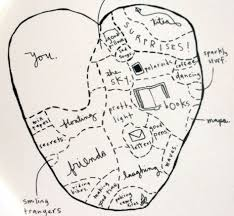 Ovdje zalijepi sliku
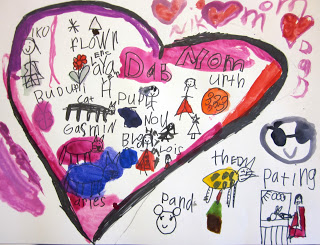 UČI
Kako napraviti KARTU SRCA
Prouči primjer na idućem slajdu. Što primjećuješ? Što se pitaš?
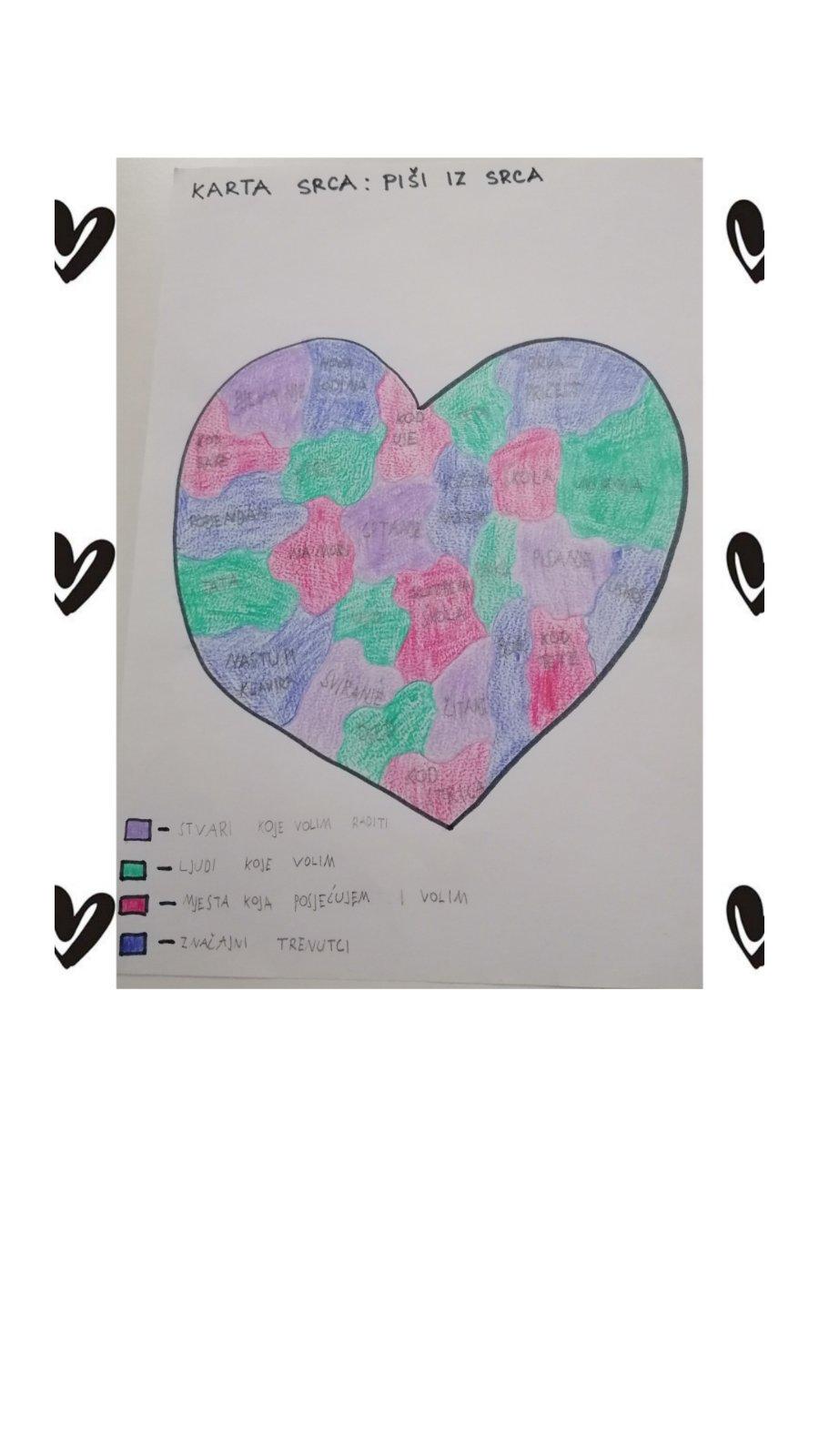 Što primjećuješ kod karte srca?
Karta srca je vizualni podsjetnik na sve što voliš,o čemu brineš. Koje uspomene čuvaš u svome srcu?

Karte srca uključuju crteže,riječi ili kombinaciju boja.
U središtu mogu biti stvari koje su nam najvažnije,a manje važne stvari izvana.
PRIMIJENI
Moja KARTA SRCA
IZRADI KARTU SRCA
PODIJELI JU NA SLJEDEĆEM SLAJDU
Izaberi što se tebi sviđa!!
iZRADI SVOJU KARTU SRCA
1.uzorak - KLIK
2.uzorak - KLIK
3.uzorak - KLIK
4.uzorak - KLIK
5.uzorak - KLIK
Uzorci za printanje   
Možeš srce i nacrtati 
Možeš koristiti papir i boje koje imaš kod kuće/u školi
SRCE JE SREDIŠTE,NAJVAŽNIJI DIO.
SVAKO SRCE JE RAZLIČITO.
U mome srcu najvažnija mi je moja obitelj.
Oni su moje sve i moje srce je puno ljubavi za njih.

“Čovjek samo srcem dobro vidi,bitno je očima nevidljivo.!
          Mali princ, Antoine de Saint - Exupery
NEKI PRIMJERI
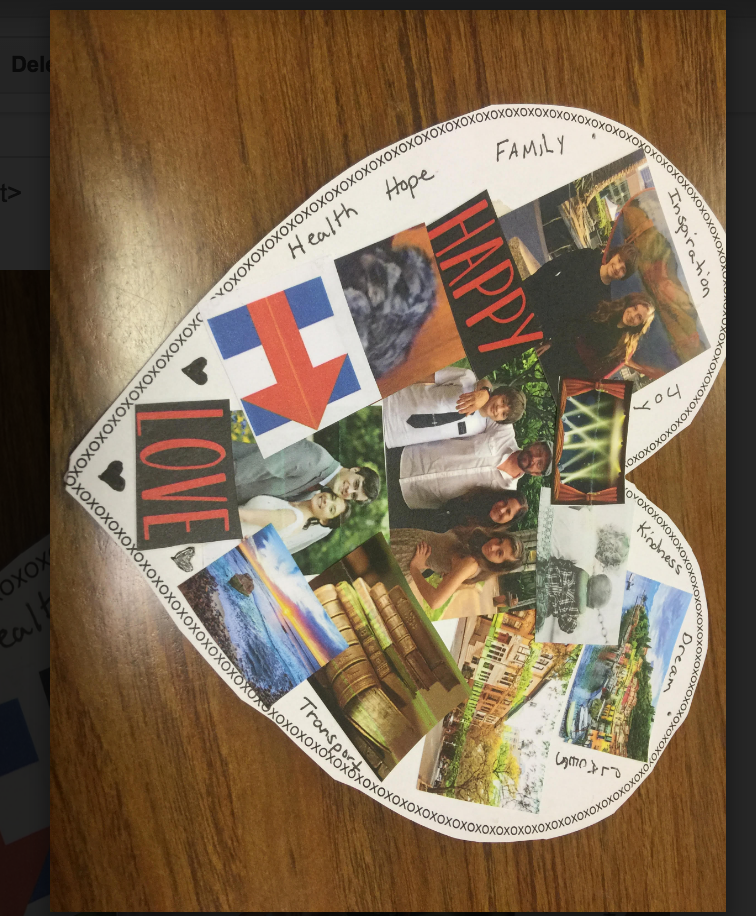 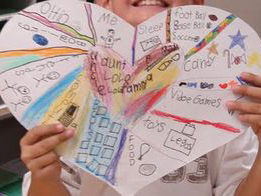 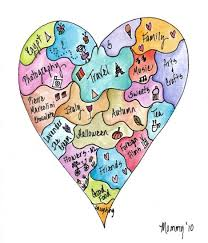 VAŠA SRCA
KARTE SRCA
IME
BRZO NAPIŠI:
Ovdje možeš nešto i napisati o svom radu:
OVDJE UNESI SLIKU KARTE SRCA
IME
BRZO NAPIŠI:
Ovdje možeš nešto i napisati o svom radu:
OVDJE UNESI SLIKU KARTE SRCA
IME
BRZO NAPIŠI:
Ovdje možeš nešto i napisati o svom radu:
OVDJE UNESI SLIKU KARTE SRCA
IME
BRZO NAPIŠI:
Ovdje možeš nešto i napisati o svom radu:
OVDJE UNESI SLIKU KARTE SRCA
IME
BRZO NAPIŠI:
Ovdje možeš nešto i napisati o svom radu:
OVDJE UNESI SLIKU KARTE SRCA
IME
BRZO NAPIŠI:
Ovdje možeš nešto i napisati o svom radu:
OVDJE UNESI SLIKU KARTE SRCA